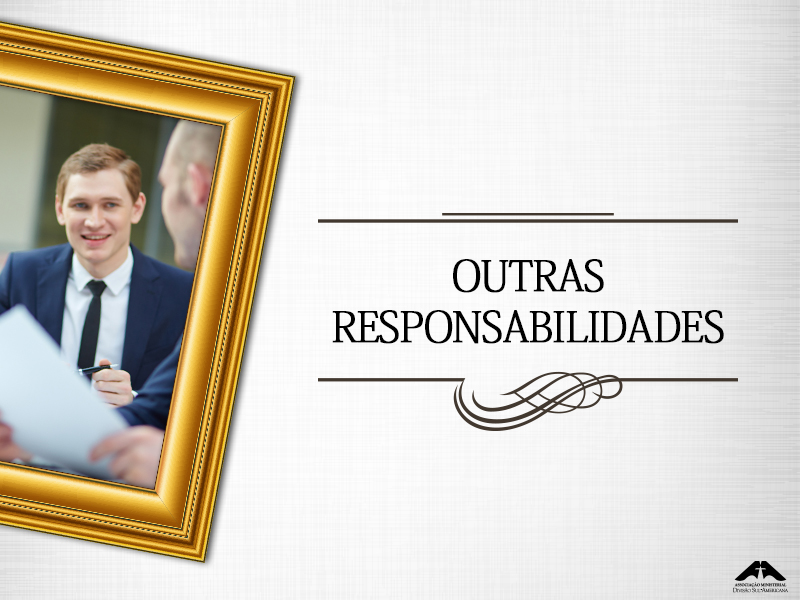 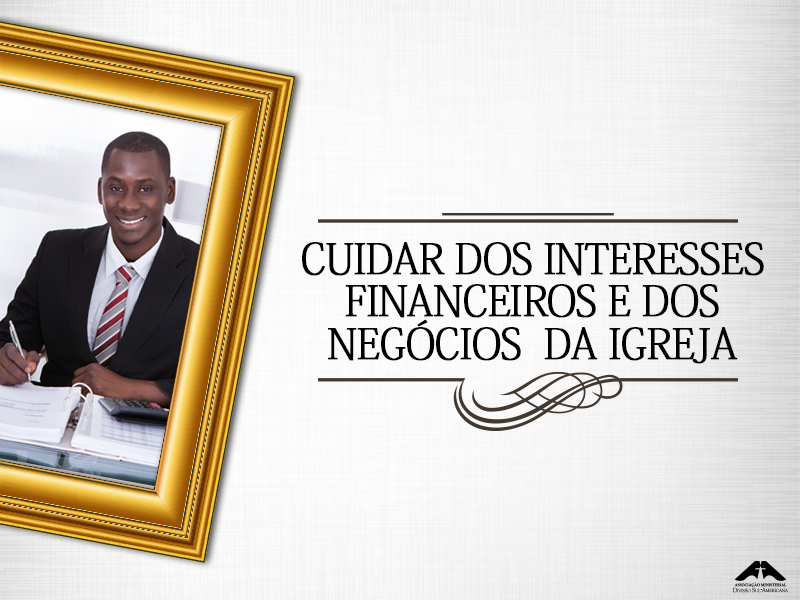 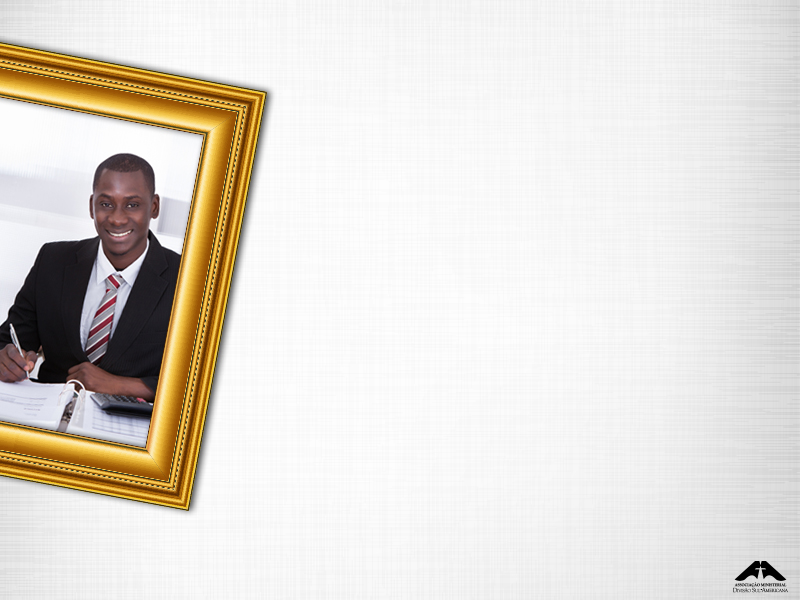 A designação dos sete para tomarem a direção de ramos especiais da obra mostrou-se uma grande bênção para a igreja. Estes oficiais tomaram em cuidadosa consideração as necessidades individuais, bem como os interesses financeiros gerais da igreja; e, pela sua gestão acautelada e seu piedoso exemplo, foram, para seus colegas, um auxílio importante em conjugar os vários interesses da igreja em um todo unido (Atos dos Apóstolos, p. 89).
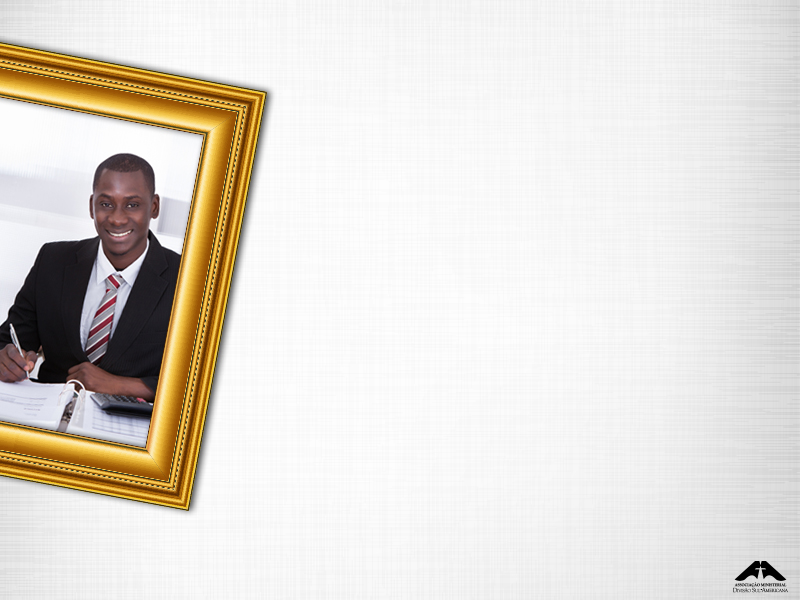 Hoje, a indicação de diáconos por meio de eleição propicia bênçãos semelhantes à administração da igreja, aliviando pastores, anciãos e outros oficiais das obrigações que os diáconos podem desempenhar bem (Manual da Igreja, p. 80)
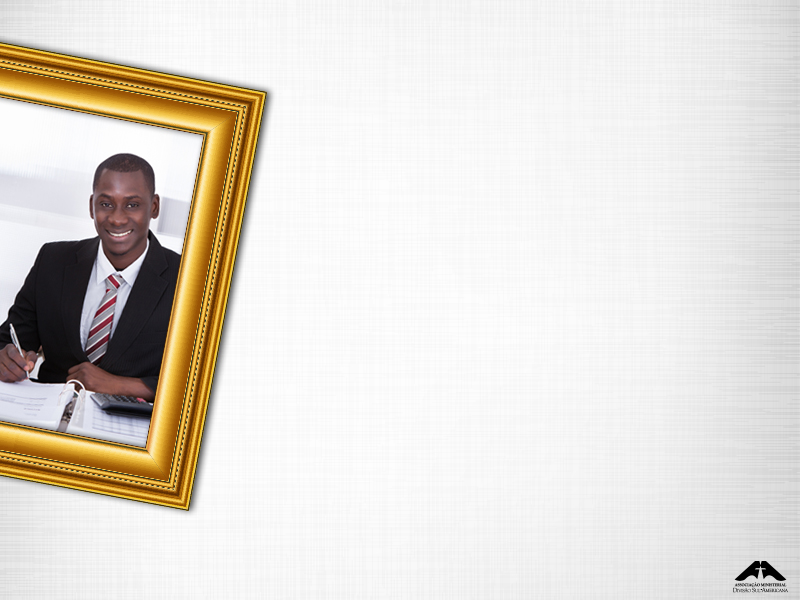 Embora a função dos diáconos seja primordialmente de atendimento aos pobres e necessitados, eles podem servir de grande auxílio em assuntos administrativos e financeiros da igreja, caso seu envolvimento nessa área seja solicitado.
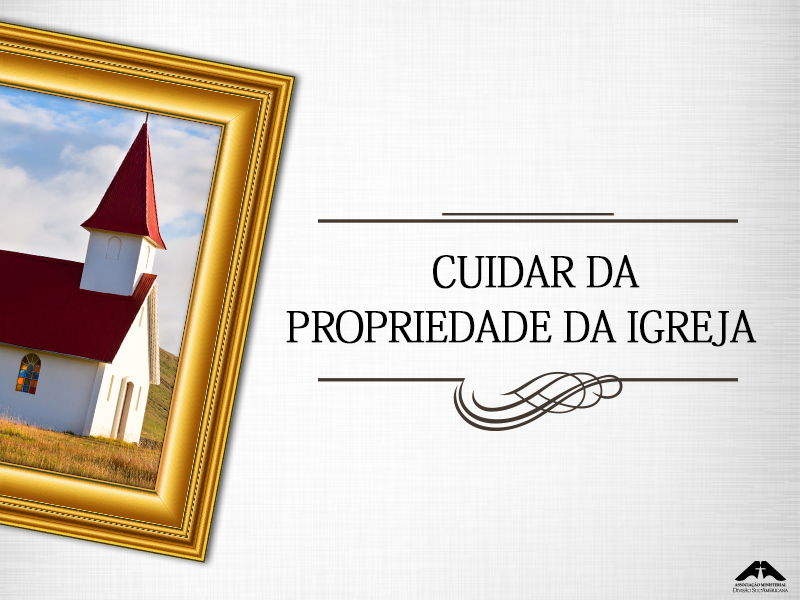 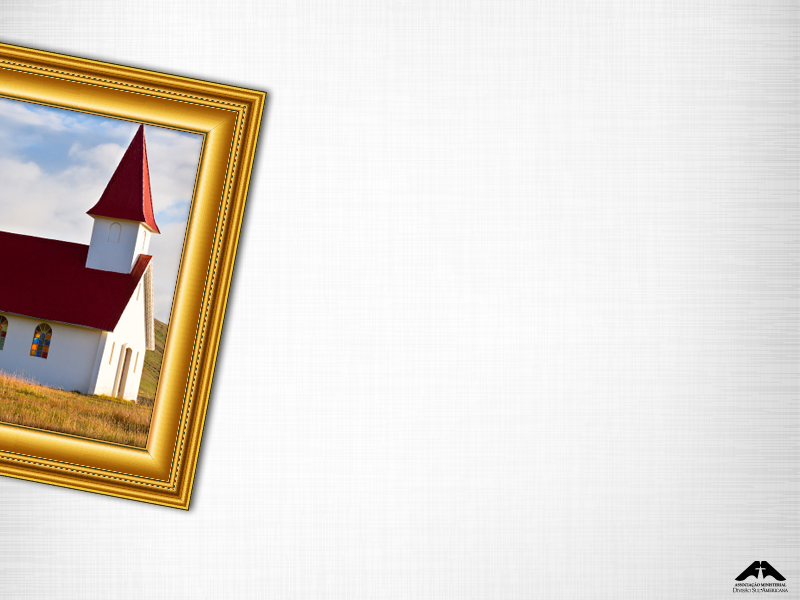 Nas igrejas em que a responsabilidade do cuidado e da conservação da propriedade da igreja não é confiada a uma comissão de construção, os diáconos e as diaconisas têm essa responsabilidade (ver Manual da Igreja, p. 81).
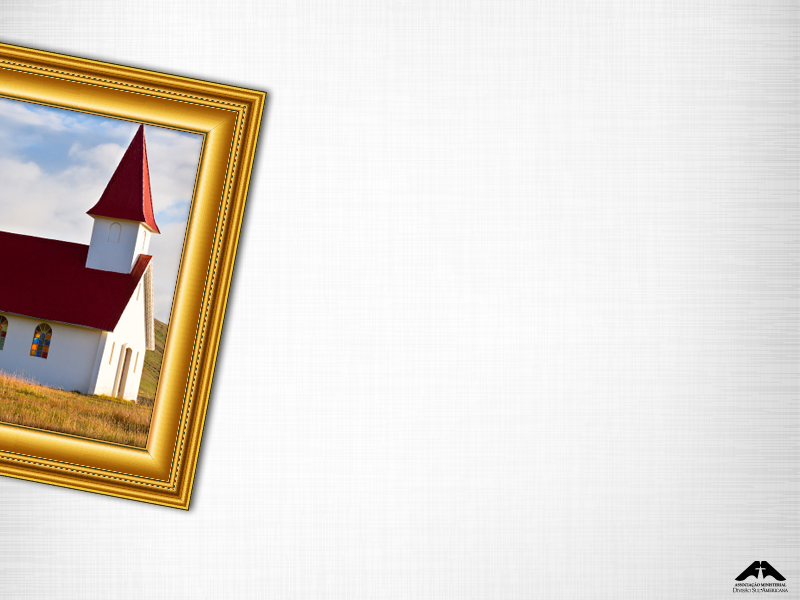 A igreja ou capela, suas dependências, seus móveis e equipamentos sempre devem ser mantidos em bom estado de conservação e condições representativas. Os fundos com essa finalidade devem provir do orçamento das despesas da igreja ou de contribuições especiais. Essa tarefa é geralmente supervisionada pelos diáconos, sob a direção geral da Comissão da Igreja (ibid., p. 188).
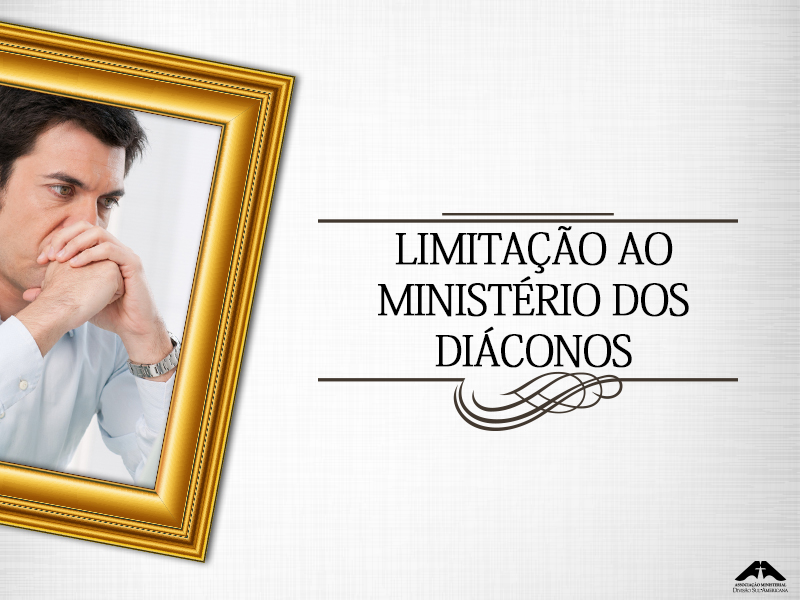 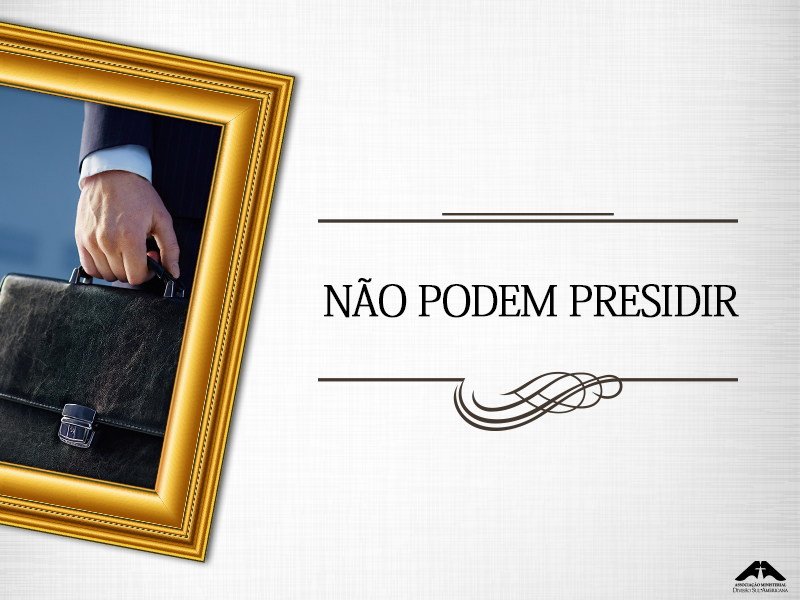 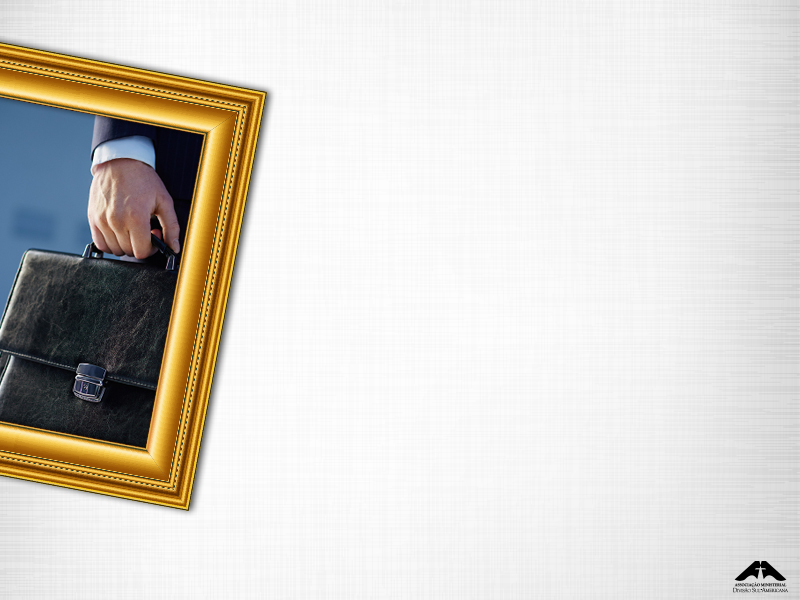 Os diáconos não estão autorizados a oficiar nenhum dos ritos da igreja, nem podem realizar a cerimônia matrimonial. Não podem presidir reuniões administrativas da igreja, nem oficiar no recebimento ou na transferência de membros. Se a igreja não tiver alguém autorizado a realizar tais deveres, deverá entrar em contato com a Associação, solicitando ajuda (Manual da Igreja, p. 81).